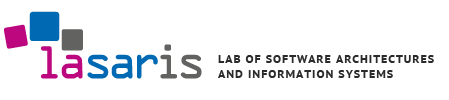 Use Case Diagram II,	Textual Specifications
PB007 Software Engineering I
Lukáš Daubnerdaubner@mail.muni.cz
1
PB007 Software Engineering I — Use Case Diagram II, Textual Specifications
Use Case Diagram – There is more…
Diagram is more expressive
Inheritance (generalization) of actors

Inheritance (generalization) of use cases

“Shared” use case – Include

“Modular” use case – Extend
2
PB007 Software Engineering I — Use Case Diagram II, Textual Specifications
Actors Generalization
Relationship between the more general and specialized actors

For simplifying the diagram

General actors are often abstract, i.e., not a real role

A descending actor inherits all roles and parent link. Every time it is expected the use of a parent actor, we can use one of the descendants
3
PB007 Software Engineering I — Use Case Diagram II, Textual Specifications
Actors Generalization – Example
4
PB007 Software Engineering I — Use Case Diagram II, Textual Specifications
Use Case Generalization
relationship between the general and specialized use cases

A specialized use cases inherits the properties, and add new features by overloading (changing) the inherited properties
It cannot overload the parents’ extension points

The textual specification should reflect those changes

Parental use cases can be abstract (recommended)
Either no specification or incomplete specification of the flow of events
5
PB007 Software Engineering I — Use Case Diagram II, Textual Specifications
Use Case Generalization – Example
6
PB007 Software Engineering I — Use Case Diagram II, Textual Specifications
Include
Specialized type of relationship

Allows you to allocate repetitive steps in several use cases in separate use case

The basic use case is incomplete without all the embedded use cases
7
PB007 Software Engineering I — Use Case Diagram II, Textual Specifications
Include
8
PB007 Software Engineering I — Use Case Diagram II, Textual Specifications
Include
9
PB007 Software Engineering I — Use Case Diagram II, Textual Specifications
Extend
Specialized type of relationship

Allows insertion of new behaviour into base use case
The extension is transparent for the use case – the base do not know about extensions

It is inserted at specifically defined points (extension points)

The extending use cases hooks on the extension points
It is possible to define conditions or hook multiple use cases on one extension point
10
PB007 Software Engineering I — Use Case Diagram II, Textual Specifications
Extend
11
PB007 Software Engineering I — Use Case Diagram II, Textual Specifications
Extend
12
PB007 Software Engineering I — Use Case Diagram II, Textual Specifications
Textual Specification of Use Cases
Detailed and structured description of a use case

It should include:
Name and ID
Brief description
Primary and secondary actors
Input and output conditions
Main flow of events
Alternative flow of events
13
PB007 Software Engineering I — Use Case Diagram II, Textual Specifications
Flow of Events – Main Flow
Sequence of steps of interaction with the system in the ideal case
(free from errors, interruptions, …)

Written as: <step id> <actor/system> <action>

Begins with some action from primary actor
Recommended form is: 1. The use case begins when <actor> <action>

You can use keywords IF, FOR (FOREACH), WHILE
14
PB007 Software Engineering I — Use Case Diagram II, Textual Specifications
Flow of Events – Example
1. Use case starts when Customer opens rental form
2. INCLUDE(Find Available Zeppelins)
3. System displays zeppelins available for rental
4. Customer chooses zeppelin to rent
5. WHILE form is not valid
5.1 Customer fills personal information
6. Customer submits the form
EXTENSION POINT(NotifyRental)
7. System saves rental request
15
PB007 Software Engineering I — Use Case Diagram II, Textual Specifications
Flow of Events – Alternative Flow
The same formatting rules as for the main flow

Represents deviations from the main flow due to errors or interruptions

It can also be used to capture more complex branching, such as situations that are not exactly known if and when they will occur
16
PB007 Software Engineering I — Use Case Diagram II, Textual Specifications
In this seminar…
Work, work
Visual Paradigm demo

Team work on project
Use case diagram II
17
PB007 Software Engineering I — Use Case Diagram II, Textual Specifications
Task for this week
You gotta do what you gotta do
Revise the use case diagram and think using the new constructs
At least one include/extend should be applicable

(Wire a brief description for all use cases)
~2 sentences

Choose 3 use cases and create full textual specification
Choose the more complex ones to make more sense
Mark them on diagram (colour)
18
PB007 Software Engineering I — Use Case Diagram II, Textual Specifications